Terahertz Wireless Technology for Beyond 5G ~Ultra narrow spot wireless service & IEEE802.15.3d/e Hybrid Test Environment ~
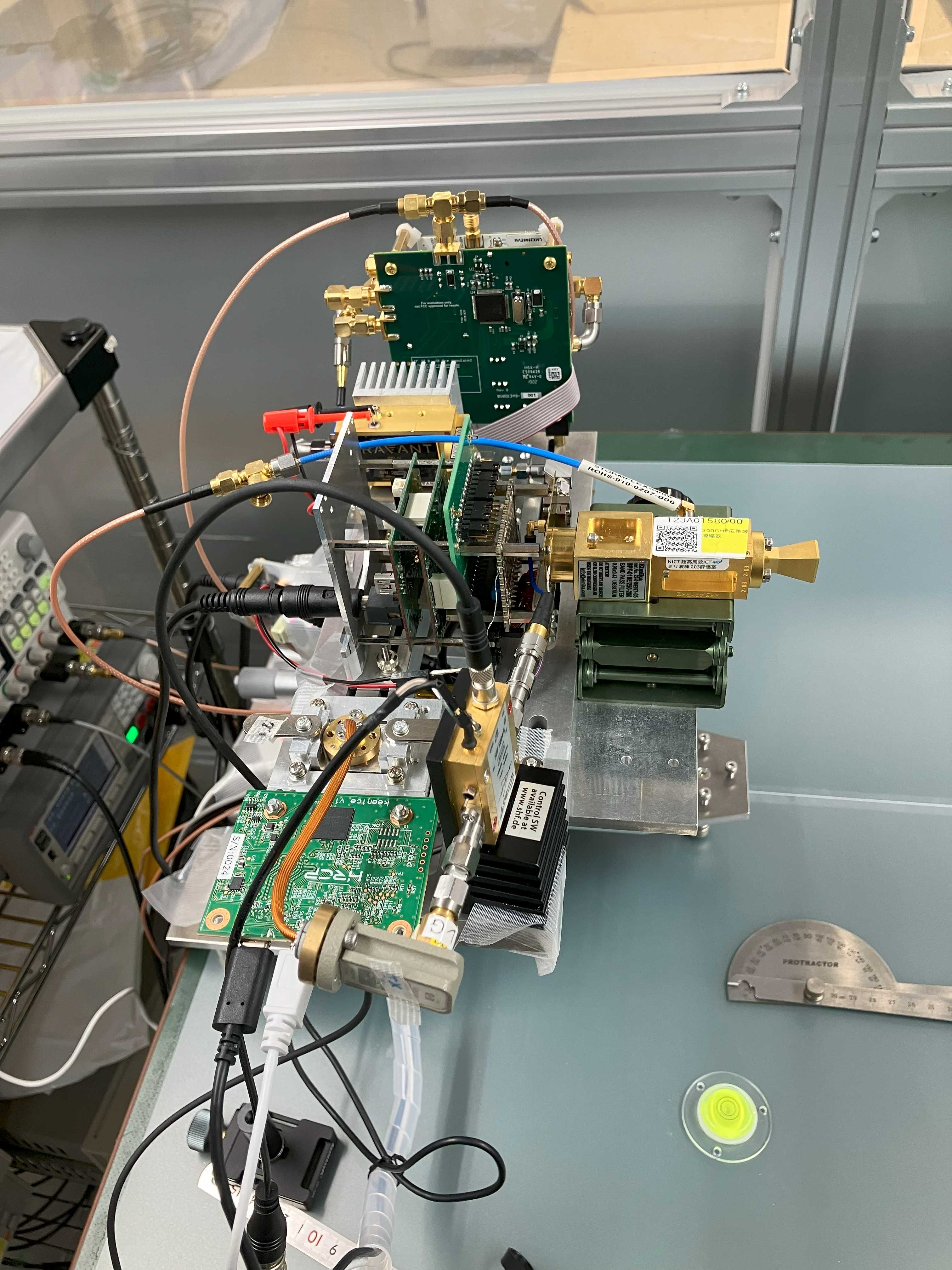 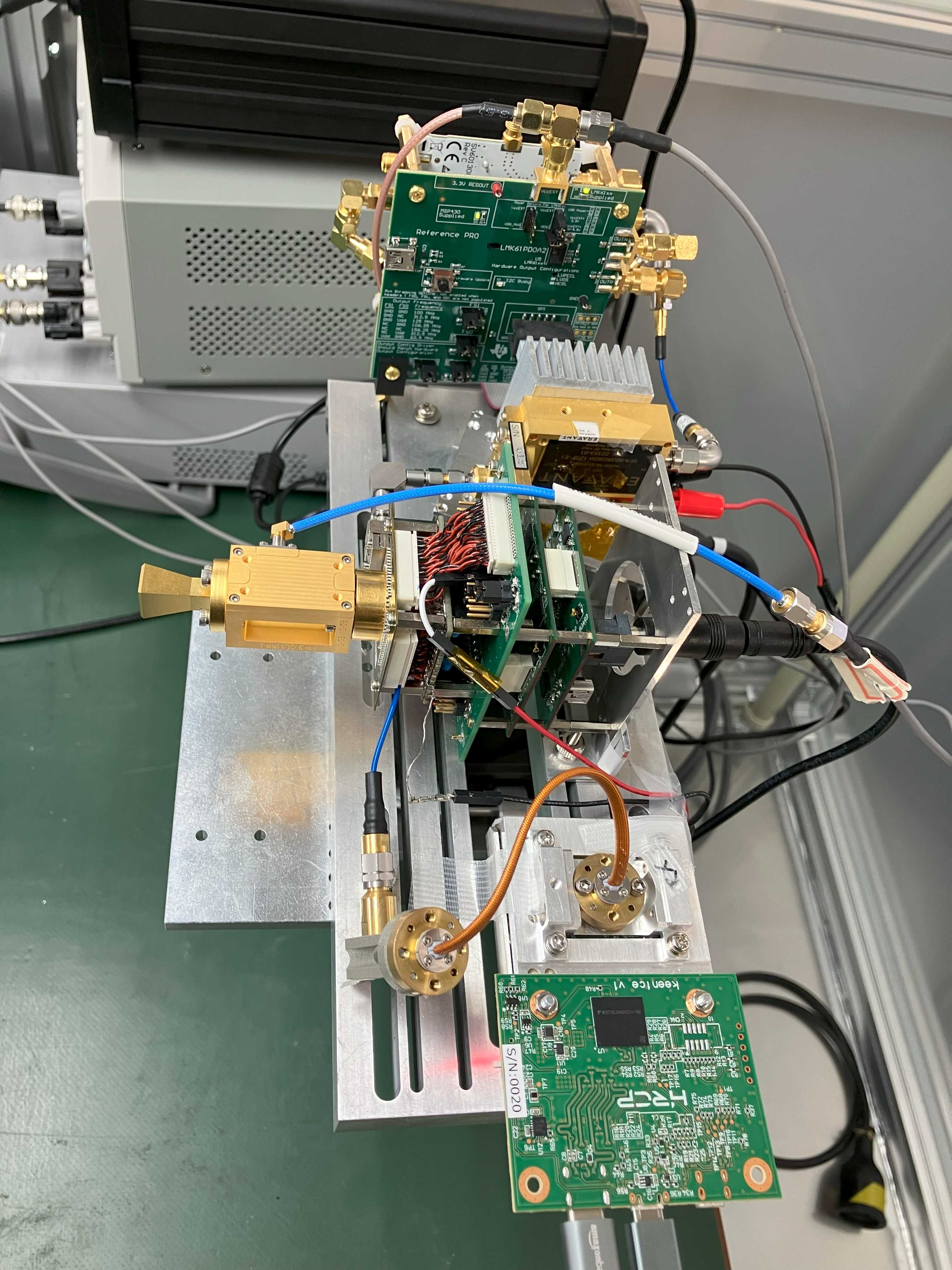 THz-wave transmitter
THz-wave receiver
Synthesizer
Synthesizer
DISCLAIMER
The use of any particular/specific brands of components, equipment, or instruments as a part of the demonstration and presentation does not constitute an endorsement of those brands by IEEE, IEEE SA, or the IEEE LMSC.
x6
x6
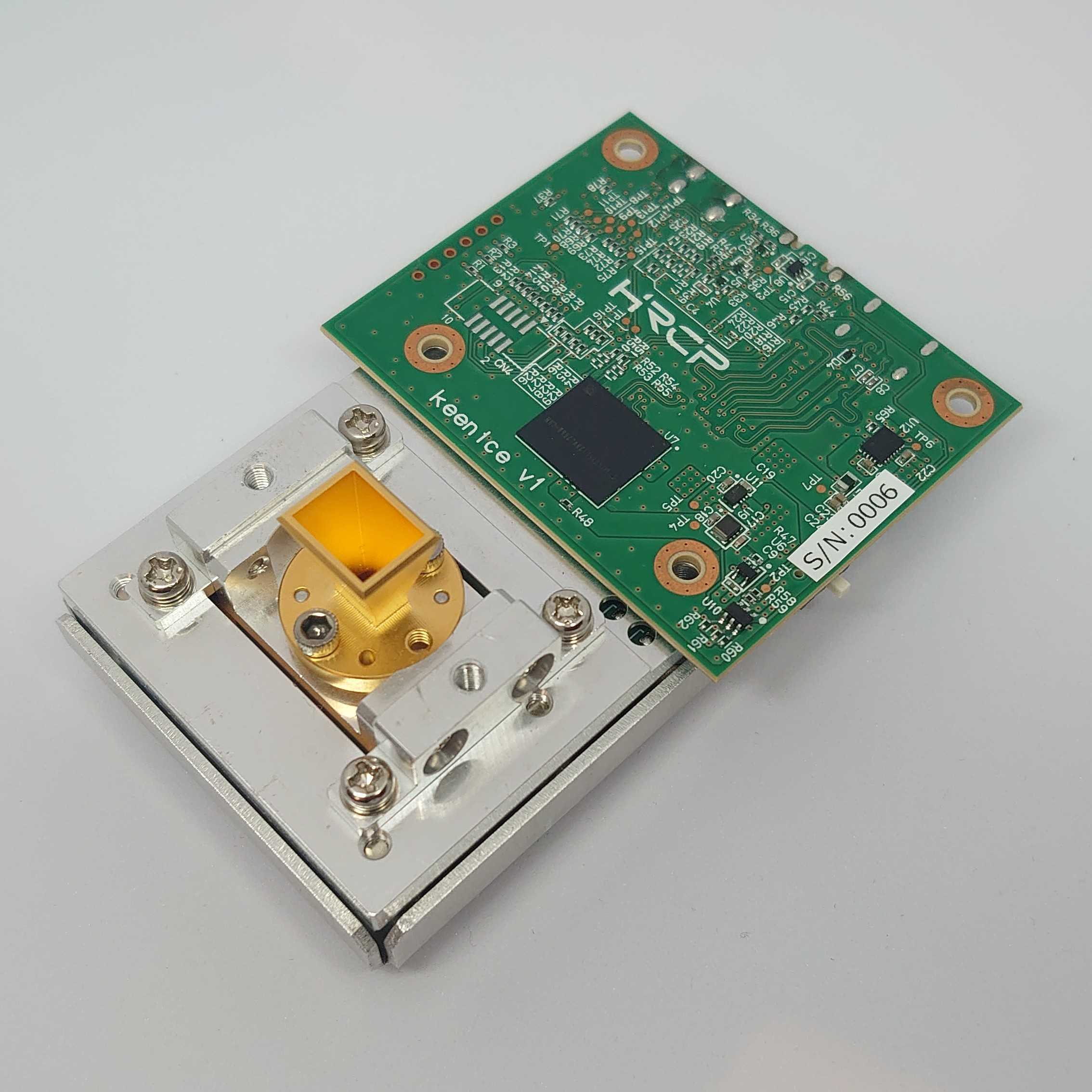 63 mm
ANT
ANT
THz CMOS TX
95 mm
THz CMOS TX
LNA
AMP
BPF
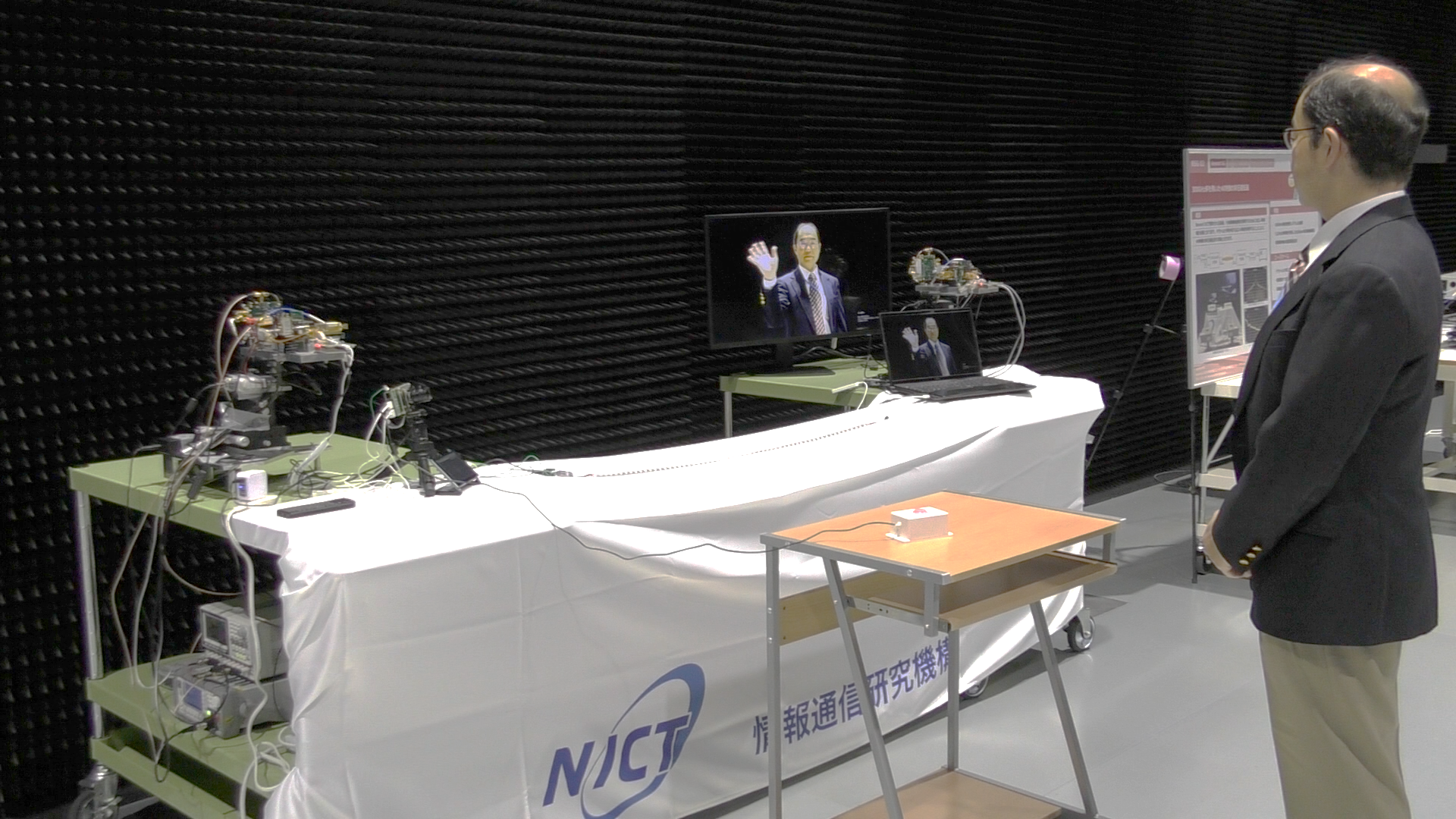 In an anechoic chamber
AMP
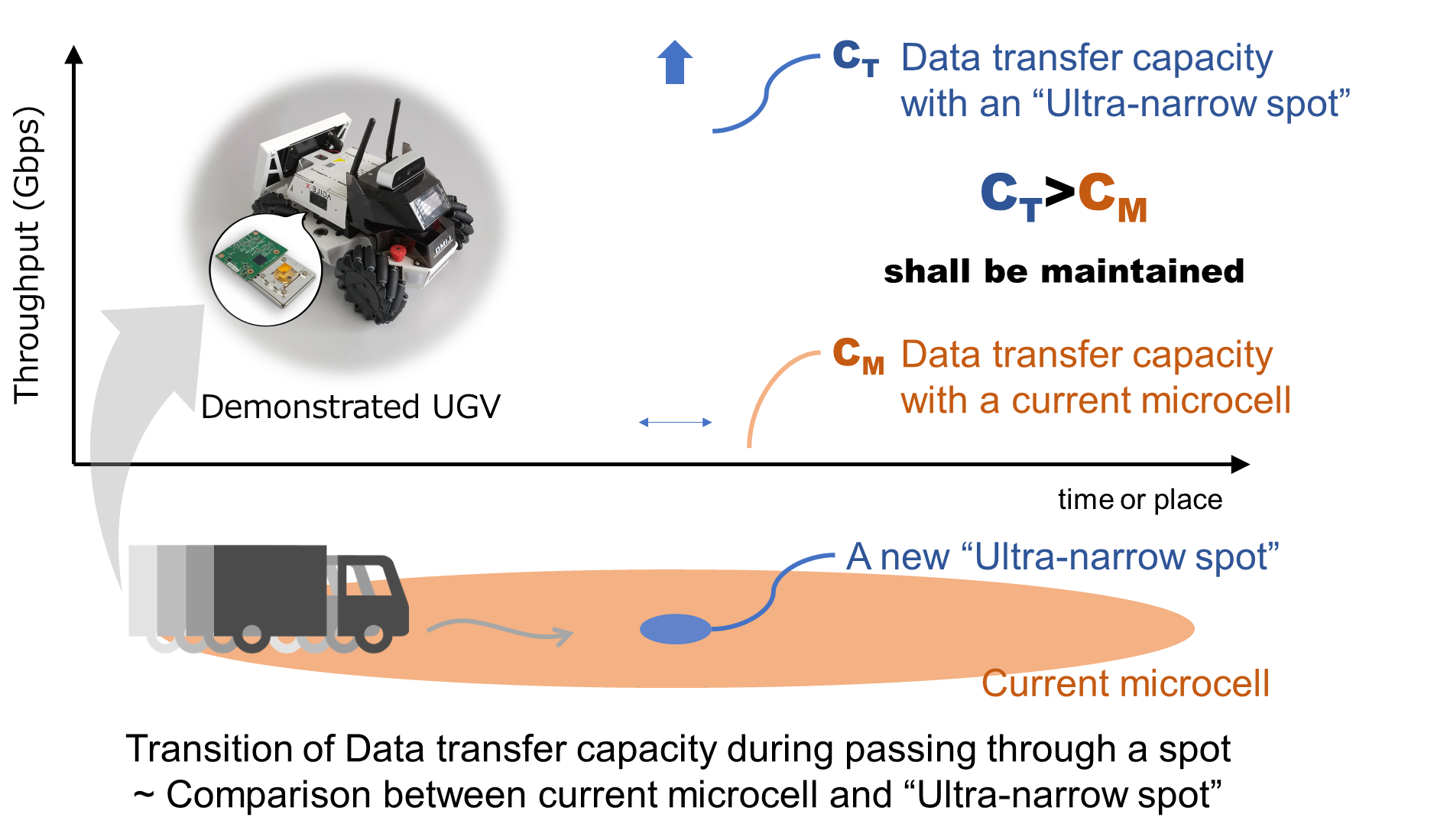 Background
Features
mmW transceiver
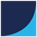 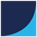 mmW transceiver
THz wireless technology, whose frequency bands are from 100GHz to 300GHz, will open a new huge market with its extreme throughput. However, users need to adapt to the  “Ultra-narrow-spot” caused by its propagation characteristics.
Manufacturing the SoC for the THz wireless standard, IEEE 802.15.3d, is key to addressing the issue. This allows for (1) ultra-instantaneous link establishment, enabling data transmission to begin immediately as the device enters the coverage area, and (2) ultra-high-speed wireless data transmission over 100 Gbps. These capabilities enable the exchange of a huge amount of data in much less than a second.
Playback!!
250
270
260
280
290
300
310
320
THz-wave receiver
THz-wave transmitter
Down link (271.08GHz)
mmW transceiver
Up link (60.48GHz)
~2.0m
mmW transceiver
Recording!
IEEE 803.15.3d
Ch9
BW(GHz)
Utilizing the 30 GHz to 100 GHz millimeter-wave band,
achieving effective data rates of several tens of Gbps
(IEEE 802.15.3e compliant systems).
Utilizing the 100 GHz to terahertz range,
achieving effective data rates from several tens of Gbps to over 100 Gbps
(IEEE 802.15.3d compliant systems).
2.16
Ch1~32
THz-wave transmitter
THz-wave receiver
Ch49~56
8.64
Synthesizer
Synthesizer
11.7GHz
multiplier
x6
BPF
(1) Development of IEEE802.15.3e system (60GHz band) implementing ultra-short time link establishment protocol technology and promotion of experiments on mobile equipment
(2) Ultra-high-speed data transfer technology using ultra-wideband frequenciesPlans to construct an IEEE802.15.3d evaluation environment in which the IEEE802.15.3e system (60 GHz band) is frequency-converted to the 300 GHz band
LO
11.7GHz
BPF
multiplier
x6
12.96
Ch57~61
70.2GHz
LO
70.2GHz
THz CMOS TX
THz CMOS RX
f GHz
Ch62~63
17.28
IC
321.84
252.72
Terahertz Wireless Technology for Beyond 5G ~Ultra narrow spot wireless service & IEEE802.15.3d Test Environment ~
IC
x2
WG
AMP
ANT
x2
60.48GHz
WG
ANT
LNA
BPF
60.48GHz
IF
BPF
271.08GHz
IF
271.08GHz
AMP
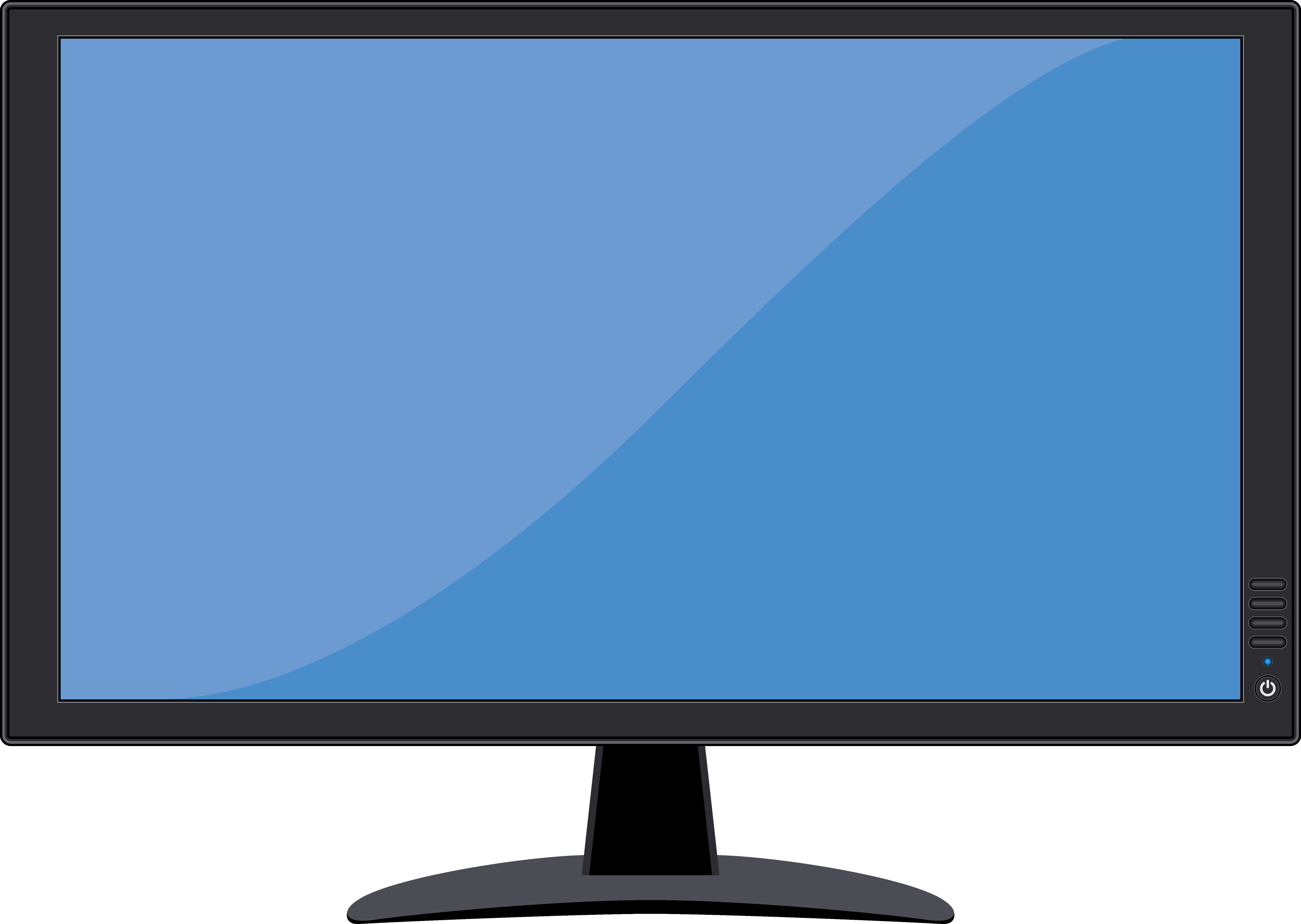 mmW 
transceiver
(Transfer Jet X)
THz + mmW
Hybrid !!
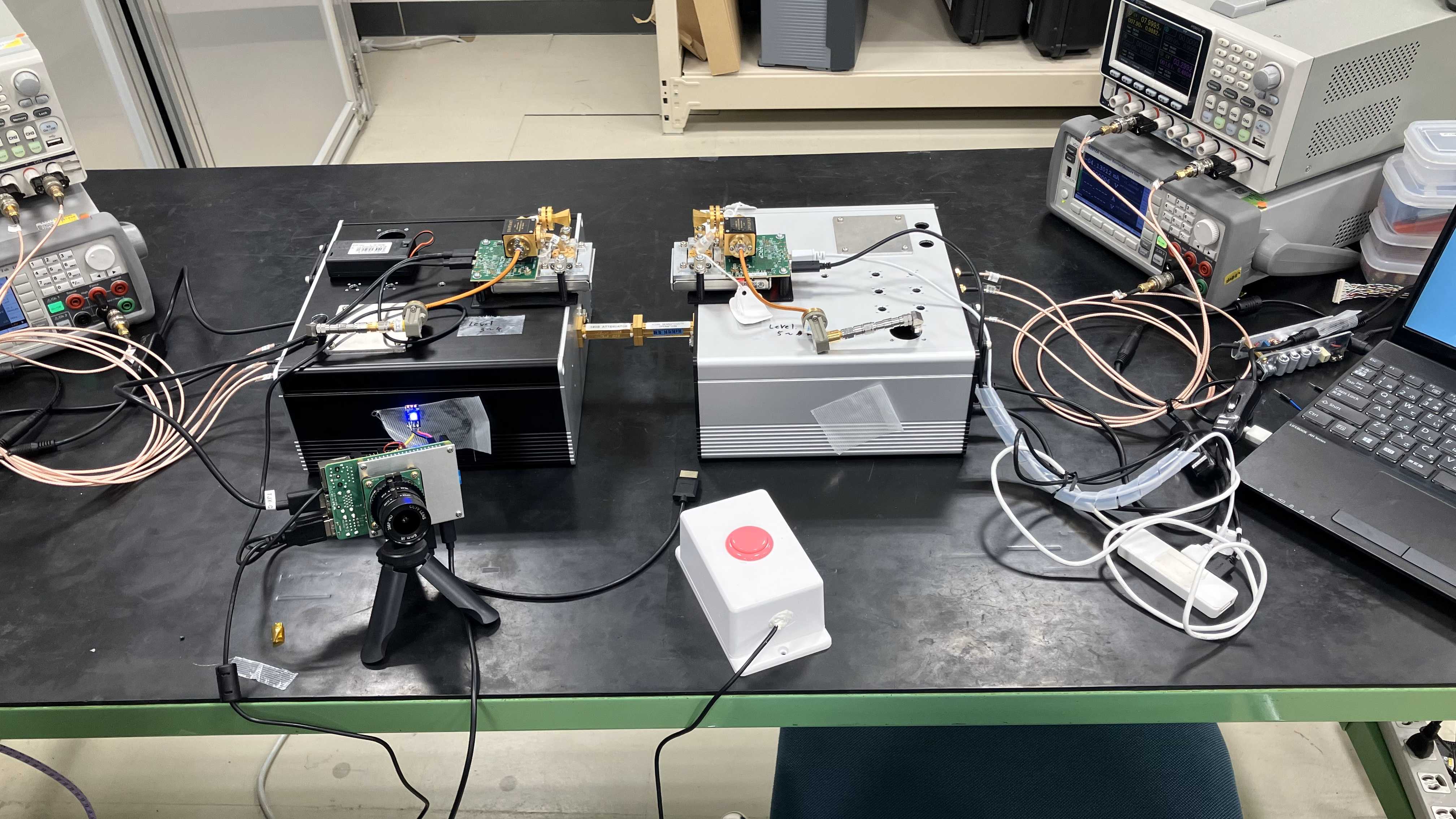 mmW transceivers
mmW 
transceiver
(Transfer Jet X)
IEEE 803.15.3e
Ch2
60dB ATT
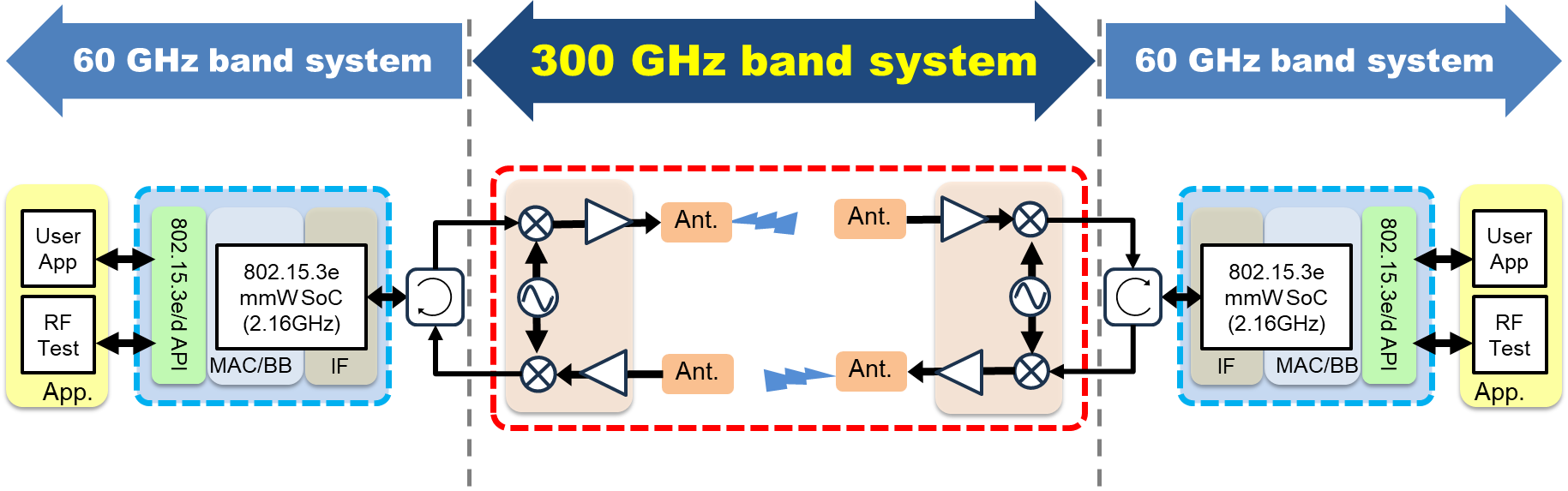 BW(GHz)
THz-wave transmitter
(in case)
THz-wave receiver
(in case)
f GHz
2.16
57
59
58
60
61
62
63
64
65
66
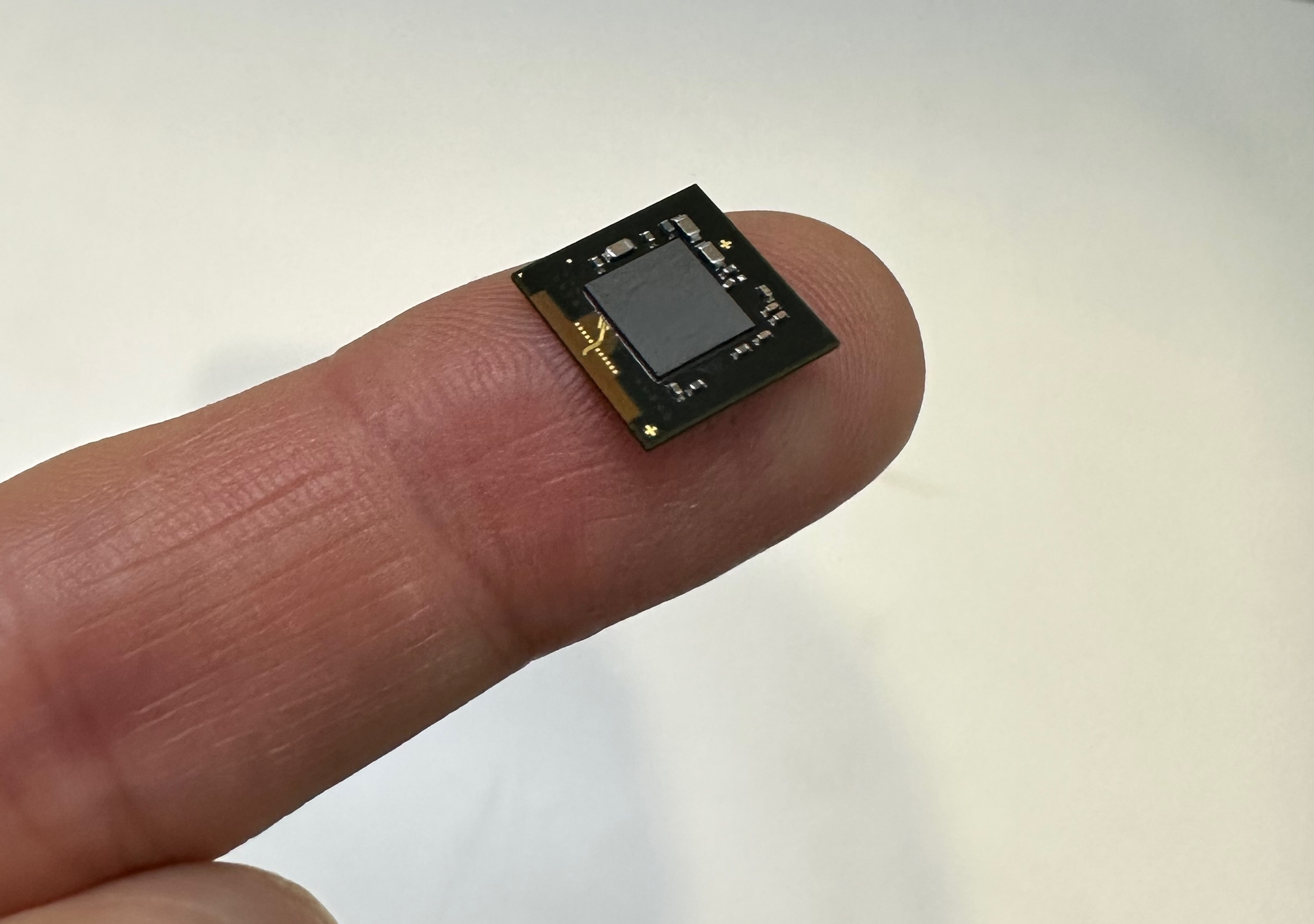 57.24
65.88
Main specifications of IEEE802.15.3e compliant ultra-short time link established wireless module
(Cooperation: HRCP)
Demonstration of THz wave (3d) + MMW (3e) Hybrid Wireless Communication System
Overview of the system
Overview of the system
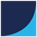 The recorded data was converted by the mmw transceiver into a modulated signal in the mmW band of the IEEE802.15.3e standard (CH2). 
The modulated signals was up-converted to the THz-wave band of the IEEE802.15.3d standard (CH9) by THz CMOS TX.
The received signal was down-converted to a IEEE802.15.3e standard signal by THz CMOS RX, demodulated by the mmW transceiver, and output as a video data. 
Control signals for sending and receiving video signals are performed between mmW transceivers.
Since the radio license is not yet obtained, THz propagation will be demonstrated using waveguide attenuators with 60 dB insertion loss.
S. Beppu, et al., EuMIC2024
RF
Down link (271.08GHz)
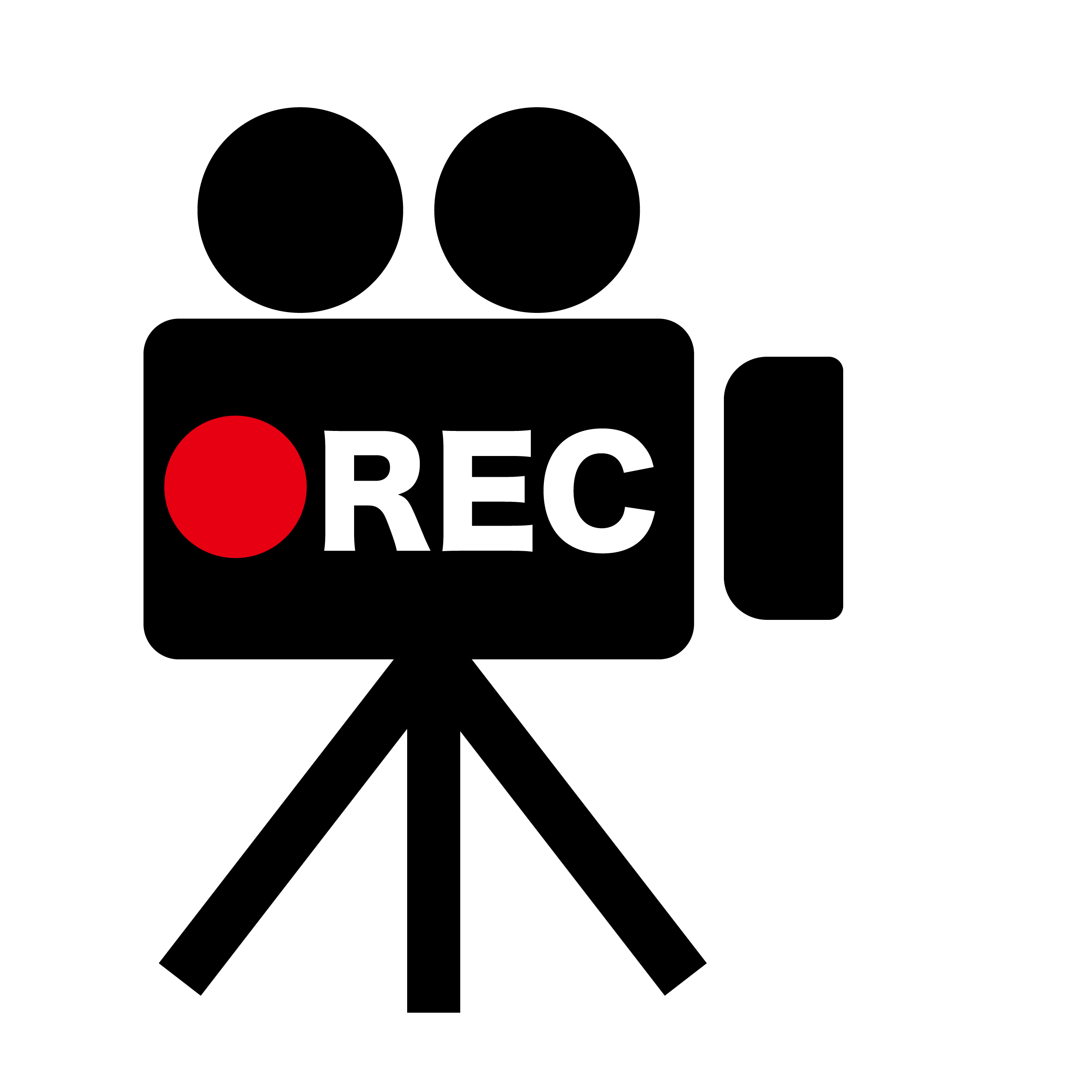 ANT
ANT
Up link (60.48GHz)
RF
Specifications
CIR
CIR
The center frequency of THz and mmW communications were 271.08 GHz (3d, ch9) GHz and 60.48 GHz (3e, ch2), respectively.
The symbol rate and data rate were 1.76 GHz and 3.52 Gbps, respectively.
This work was supported in part by the Ministry of Internal Affairs and Communications of Japan (JPJ000254, Research and Development for Expansion of Radio Wave Resources)
Demonstration setup (@IEEE 802 Wireless Interim, Jan 15, 2025)
January 2025
doc.: IEEE 802.15-25-0057-00-wng0